Что создадим мы впредь, на то власть Господня, Но что мы создали, то с нами по сегодня.Николай Гумилев
Изобретать самому –   
                                      прекрасно,
Но то, что другими       
                                           найдено,
Знать и ценить –
                                   меньше ли, 
                 чем создавать?
Михаил Штифель (1487 – 1567) Первооткрыватель логарифмов
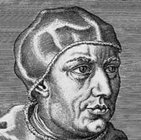 [Speaker Notes: штифель]
[Speaker Notes: паскаль]
Пифагор
[Speaker Notes: пифагор]
220 и 284дружественные
Гиппократ Хиосский (2-я половина 5 века до н.э.)
Гиппократовы луночки
Коркин Александр Николаевич(1837-1908)
Птолемей 1 Сотерн
Евклид (III в.  до н.э.)
Пифагор
Евклид (III в до н.э)
Фалес Милетский (ок. 625–547 до н.э.)
Рене Декарт (1596-1650)
Карл Гаусс
Альберт Эйнштейн
«Достойна только та жизнь, которая прожита ради                        других людей»
Альберт Эйнштейн
Наш мир не прямой, а из кривых.
Чем ближе к светилу, сильней искривление!
Луч звёздный близ солнца прошел с искривлением!
В одном мгновеньи видеть вечность,Огромный мир – в зерне песка,В единой горсти – бесконечностьИ небо – в чашечке песка.
Производство компании МФЭКгруппа  «Горе от ума»представляютфильм «История некоторых открытий»
В ролях:Архимед: Гаджимагомедов М.Архилок: Расулов М.Архелай: Агилов А.Евклид: Шахруханов Х.Царь: Гайдаргаджиев А.Ювелир: Гасанова М.Господин: Гаджимагомедов М.Дама: Газиева Д.Прохожий 1: Шошаева Н.Прохожий 2: Расулов М.Газетчик: Гасанова М.Слуга: Халинбеков К.
Знание – самое превосходное из                                              владений.Все стремятся к нему,              само же оно не приходит.
Три пути ведут к знанию:
Три пути ведут к знанию:путь размышления – самый благородный,
Три пути ведут к знанию:путь размышления – самый благородный, путь подражания – самый легкий
Три пути ведут к знанию:путь размышления – самый благородный, путь подражания – самый легкийи путь опыта – это самый горький…
Конфуций
Этот вопрос еще ждет своего решения…
Что будет дальше –                        мы не знаем.
Что будет дальше –                                     мы не знаем.  Нам не дано предугадать.
Что будет дальше –                                    мы не знаем.   Нам не дано предугадать.  Как слово наше отзовётся,
Что будет дальше –                                           мы не знаем.      Нам не дано предугадать.     Как слово наше отзовётся,      Нам не дано предугадать…